Jehličnany -poznávací znaky
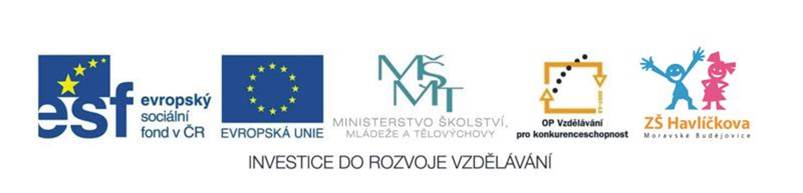 Jehličnan mi pomůže určit:
vzhled
jehličí
šišky
vysoký strom s prořídlou korunou a  nápadně  převislými větvemi
statná štíhlá koruna ve tvaru kužele, špičatý vrchol
statná koruna ve tvaru pyramidy , vrchol válcovitý
nízký štíhlý keř s kuželovitou korunou
široká  nepravidelná
koruna,
křivé větve
nízký do šířky se rozrůstající strom nebo keř
dlouhé špičaté jehlice po dvou, vyrůstají jakoby na krátkých větvičkách
krátké pichlavé jehlice vyrůstající na větvičce neuspořádaně (do všech stran)
měkké světle zelené jehlice ve svazečcích po 30-40, na zimu opadávají
krátké pichlavé jehlice vyrůstají na větvičce ve trojicích
měkké tmavě zelené jehlice vyrůstají ve dvou řadách
krátké tupé jehlice vyrůstají do dvou stran, na rubu bílé proužky
šiška dlouhá válcovitá, visí směrem dolů, nerozpadá se
šišky drobné,  vejčitého tvaru, velký počet
šiška chybí, semeno obalené červeným pohárkem
šišky krátké, široké, skoro kulovité
šiška dlouhá, válcovitá, roste směrem vzhůru, rozpadá se na stromě
šiška chybí, semeno obalené šupinami, vypadá jako zelená, později tmavě modrá bobule
SMRK ZTEPILÝ
zpět vzhled
zpět  jehličí
zpět
 šišky
BOROVICE LESNÍ
zpět vzhled
zpět  jehličí
zpět
 šišky
JEDLE BĚLOKORÁ
zpět vzhled
zpět  jehličí
zpět
 šišky
MODŘÍN OPADAVÝ
zpět vzhled
zpět  jehličí
zpět
 šišky
TIS ČERVENÝ
zpět vzhled
zpět  jehličí
zpět
 šišky
JALOVEC OBECNÝ
zpět vzhled
zpět  jehličí
zpět
 šišky